Stay Safe & Secure Online
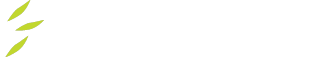 Outline
Passwords
Everyday Security
Email Security
Physical Security
Protecting Personal Information
Passwords
They keep our online information private.
But…
We have a lot of them.

And it is hard to remember them all.
Creating Good Passwords
Creating Good Passwords
Longer is better
Mix things up
Try a passage
Try a passphrase
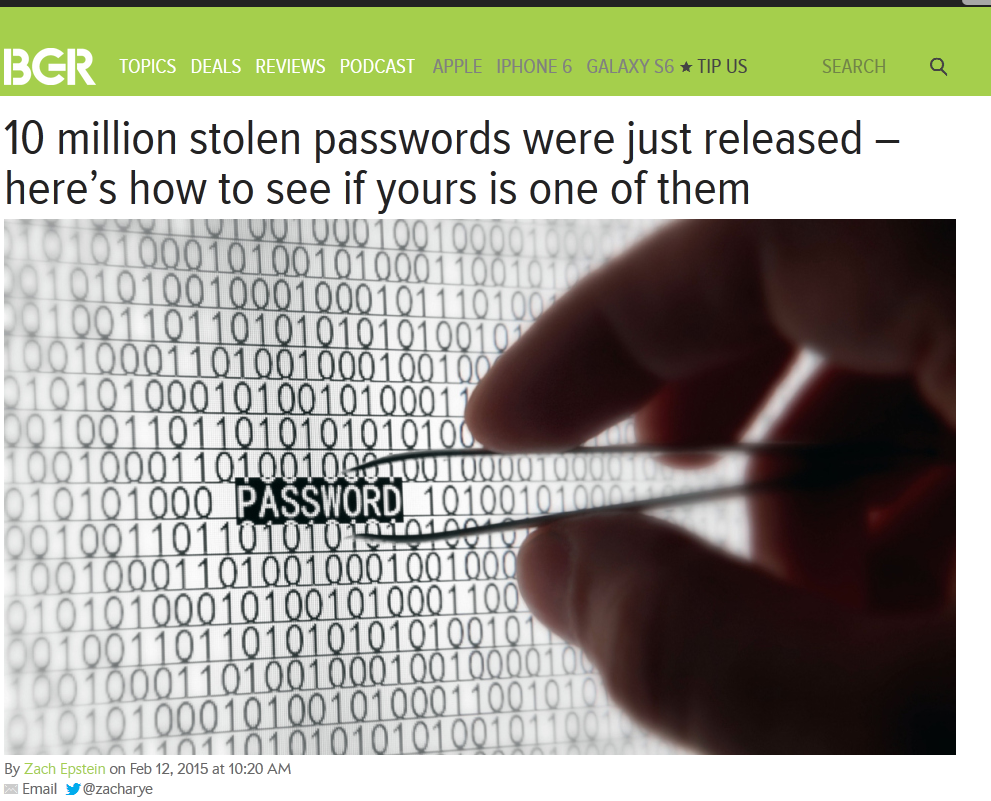 Other Password Tips
Change important passwords annually
Have levels of complexity
Use 2-step authentication if you have a cell phone
Managing your passwords
Use a password manager
Share important password with a trusted family member
Have a little black book with hints
DEMO
Everyday Security
Computers
Download and install updates regularly
Use your computer’s firewall and anti-virus
Wi-Fi and Secure Sites
Have a password for your home wireless network
Turn off file-sharing
If using public Wi-Fi (like at the library) don’t share banking information
For all networks, make sure sites when you enter personal information have:
https:// or shttp://
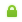 Apps
Only download apps from the App Store / Play Store
Read reviews
If an app costs money don’t download a “free version”
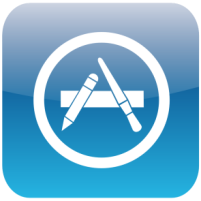 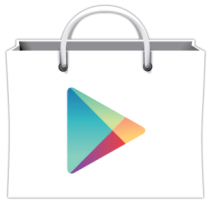 Email Security
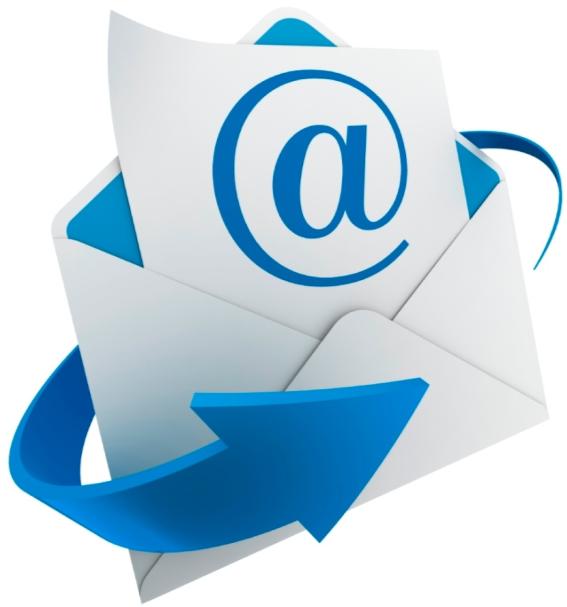 Don’t reply to spam
Don’t click on links from “banks”
Be cautious of strange emails coming from a friend
Don’t open attachments that end in .exe
Email Tip
Create a email to give out to stores and mailing lists, keeping your personal email private.
Physical Security
Consider a laptop lock if taking your laptop places.
Always have a screen lock
Back-up your data
Write down serial numbers of phones and tablets.
Is it Safe to Share?
Tips
Don’t post credit card info, SIN, or home address
Be cautious with your phone number
Consider a pseudonym on sites where you interact with strangers
Scams & Fraud
Pay via PayPal, Ebay, Amazon, or sites with VeriSign
 Microsoft doesn’t call
Ask to see receipts for tickets
Be careful about sending money to people you haven’t met
Report scams
3 things to do this weekend
Change your email password (and maybe more!)
Write down your phone’s serial number
Run updates for your computer, phone, or tablet
More Information
http://wvml.ca/onlinesafety